Животные африки
Воспитателя МБДОУ «Солнышко» 
Морозовой И.Н.
Он огромней всех на суше.У него большие уши.Он чудесным шлангом–носомМожет с пальм срывать кокосы.Издаёт он трубный глас.С ним встречались вы не разВ цирке или зоопарке.А живёт он в странах жаркихИ на острове Цейлон.Угадали? Это…
СЛОН
Слон – самое большое 
животное Африки. У слона 
огромные уши и длинные
 клыки – бивни. Но главное  -
хобот. Хоботом слон дышит 
им же рвёт и кладёт в рот
любимую пищу. А захочет пить,
 наберёт в хобот ведра два
 воды и направляет струю
 прямо в рот.
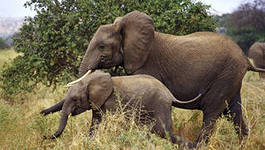 Есть копытный великан.Шея как подъемный кран,С рожками, пятнистый,Но не очень быстрый.
жираф
Жираф- самый высокий зверь в 
мире, они достигают шести метров
 в высоту. Живут жирафы только
 в Африке , в саваннах. Питаются 
листьями акаций, мимоз и других
 деревьев. Вот зачем нужна
 длинная шея!  Длинная шея не
 мешает бегать очень быстро-
 взрослый жираф развивает 
скорость до пятидесяти
 километров в час!
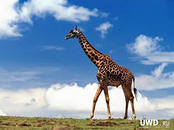 Он совсем не кровожадный,Потому что травоядный,Только смотрит строго.На носу два рога,На ногах копыта -От врагов защита.Лишь слона не свалит с ногАфриканский ...
НОСОРОГ
Носорог недаром получил своё имя: у него действительно на носу рог, а чаще два: передний большой, а задний маленький. Рог- грозное оружие носорога, и даже слон уступает ему дорогу.
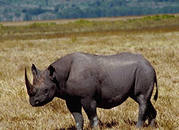 В Африке живёт.Траву жуёт.Носит матроскуВ чёрно - белую полоску.
зебра
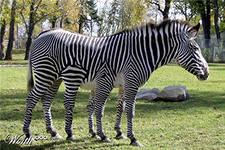 При взгляде на зебру обязательно скажешь: какая хорошенькая полосатая лошадка!  Действительно, она очень похожа на лошадь, только хвост не пушистый, а с кисточкой на конце, да грива короткая, торчком, точно подстриженная. Пёстрый наряд помогает зебрам прятаться в высокой траве от львов и гиен.
Пышной гривою трясёт,                          Гордо голову несёт,                                  Он прекрасен и опасен,                            Царь зверей, он очень властен.               Кто же этот царь зверей?                       Угадай-ка поскорей.
лев
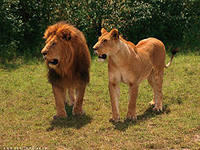 Среди хищных животных Африки лев  бесспорно занимает первое место!  Лев – это огромная и сильная  кошка вое место. Чем старше лев, тем темнее у него грива.  Львы живут группами- прайдами.
Прибыла из жарких стран,Там жила среди лианИ, за хвост на них повиснув,Уплетала я банан.
шимпанзе
Шимпанзе - род крупных человекообразных обезьян. Распространены в Экваториальной Африке. Шимпанзе ведут полуназемный образ жизни, обитают в тропических дождевых и горных лесах. Питаются плодами, листьями, побегами, различными насекомыми, птичьими яйцами, птенцами, иногда мелкими млекопитающими. Продолжительность жизни 50—60 лет.
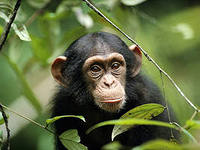 По реке плывёт бревно.Ох, и злющее оно!Тем, кто в речку угодил,Нос откусит …
Крокодил
Крокодил -  дальний родственник наших ящериц и даже похож на них. Но он совсем другой!  Это громадное, до 6 метров в длину животное с могучим хвостом и мощными челюстями, вооружённое острыми зубами. Тело покрыто плотными роговыми щитками, которые и пуля не берёт.  Живут крокодилы в реках и озёрах Африки, прекрасно плавают и ныряют
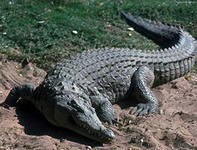 Эта птица – великанЧто живёт среди саваннПо равнине может мчатьсяБыстро так, что не угнаться
страус
Страус - самая большая птица мира, рост его почти 3 метра. Летать он не может, но в беге не уступит лошади.  У них очень сильные ноги. Страус развивает скорость до 50 километров в час.  У страуса зоркие глаза. Они помогают ему вовремя заметить опасность и убежать.
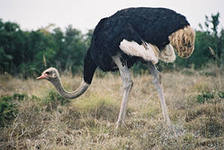 Он мешок  под клювом носит,Рыбу схватит - туда бросит.Эта птица великан,А зовётся …
пеликан
Громоздкое туловище и огромный клюв не мешают пеликанам хорошо летать. А перепонки на лапах помогают им быстро плавать. Некоторые виды пеликанов к тому же хорошие ныряльщики. Питаются они рыбой и ловят её сообща. Несколько пеликанов встают полукругом и сильно хлопают крыльями по воде. Так они подгоняют испуганную рыбу ближе к берегу, на мелководье, где её легче поймать. Кожаный мешок под клювом заменяет им сачок.
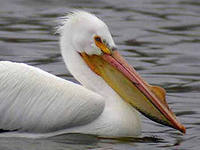 http://fevt.ru/load/zhivotnye_afriki_powerpoint/89-1-0-786
http://www.numama.ru/zagadki-dlja-malenkih-detei/zagadki-o-zhivoi-prirode/zagadki-pro-lva.html